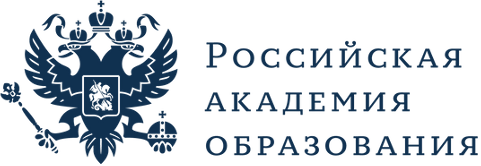 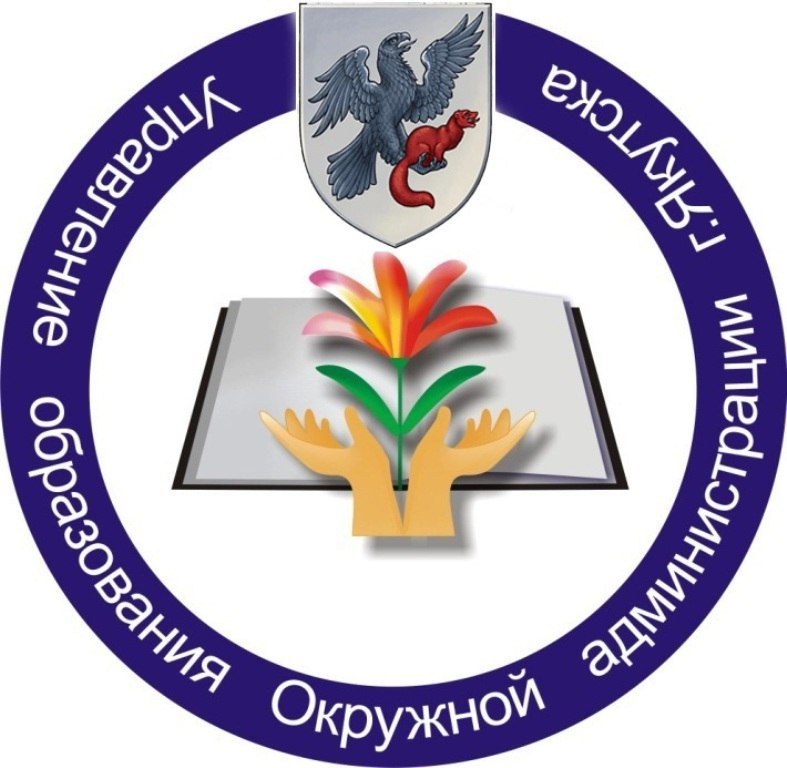 «Состояние и предпосылки построения муниципальной системы научно-методического сопровождения профессионального развития педагогических кадров в г. Якутске"
Научный руководитель ФИП РАО - Золотарева Ангелина Викторовна, доктор педагогических наук, член-корреспондент РАО, профессор кафедры педагогических технологий ЯГПУ им. К.Д. Ушинского, Заслуженный учитель РФ
ФЗ №273 «Об образовании»
НП «Образование»
ФГОС ООО
Функциональная грамотность
Школьная успешность
Воспитанность
Вызовы образованию
Новые результаты образования
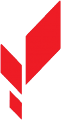 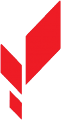 Профессиональные педагогические  компетенции
Ориентиры формирования, развития  и оценивания кадрового потенциала образовательной организации
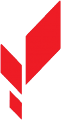 Предметные
Метапредметные
Личностные
Мониторинг качества образования
Профессиональный стандарт
Диагностика дефицитов
Запрос РСО и МСО
Педагогические команды
Молодые педагоги
Тьюторы и наставники
Проф. сообщества
Ориентиры для нового контента ПР
Целевые группы ПР педагогов
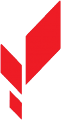 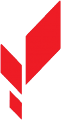 Современная государственная политика в сфере развития кадрового потенциала системы образования РФ:
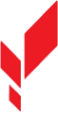 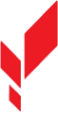 Концепция подготовки педагогических кадров для системы образования на период до 2030 года (утверждена Распоряжением Правительства РФ от 24 июня 2022 г. № 1688-р)
Методология мотивирующего мониторинга деятельности органов исполнительной власти субъектов Российской Федерации, осуществляющих государственное управление в сфере образования (утверждена Распоряжением Минпросвещения России от 01.09.2021 N Р-210 )
Концепция создания единой федеральной системы научно-методического сопровождения педагогических работников и управленческих кадров (Утверждена распоряжением Министерства просвещения Российской Федерации от 16 декабря 2020 г. N Р-174)
О формировании методического актива (Письмо Минпросвещения России от 10.12.2021 № АЗ 1061/08 )
Основные принципы Национальной системы профессионального роста педагогических работников РФ, включая национальную систему учительского рост (утверждена Распоряжением Правительства РФ от 31 декабря 2019 года n 3273-р)
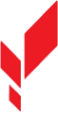 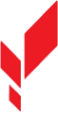 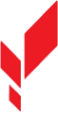 РС НМС профессиональной подготовки и развития педагогических кадров
СПО
ОО
ЦНППМ
ППС
ММС
ВУЗ
Педагог
Негосуд. орг-ции
ДПО
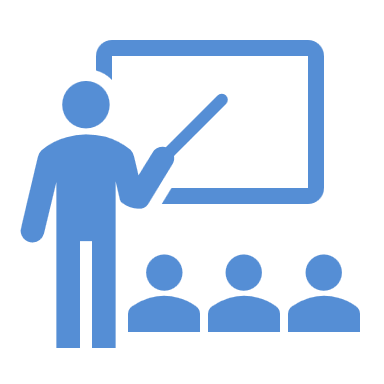 Ориентация на педагогическую профессию, внутрифирменное обучение, наставничество
Самообразование, саморазвитие и  самосовершенствование
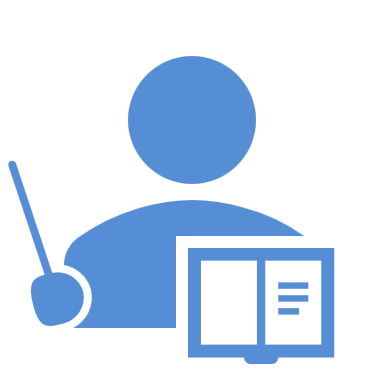 Профессиональное становление и развитие. Методическое и адресное  сопровождение.
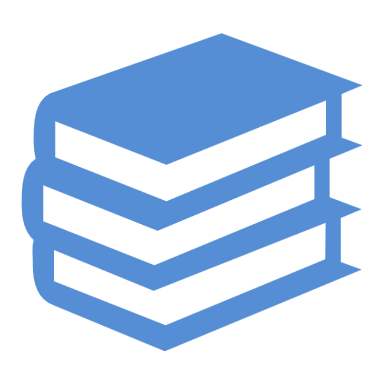 Профессиональное обучение и развитие. Научно-методическое сопровождение
Горизонтальное обучение, неформальное образование. Сетевое взаимодействие
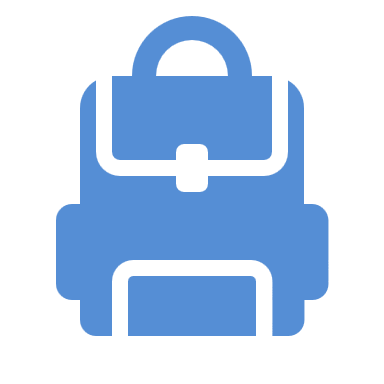 ОО
ППС
ММС
Педагог
Негосуд. орг-ции
МС НМС профессиональной подготовки и развития педагогических кадров
Цель инновационного проекта:
Выявление и создание новых условий для повышения качества образования в процессе построения муниципальной системы научно-методического сопровождения (далее - МС НМС) профессионального развития педагогических работников и управленческих кадров посредством формирования субъектной позиции образовательных организаций в реализации научно-методической деятельности и объединения их в единую образовательную сеть.
Субъект научно-методического сопровождения (далее – субъект НМС) – будущий педагогический работник (школьник, студент); педагогический работник (молодой педагог, опытный педагог и др.); управленческий работник, управленческая команда, муниципальный актив и др.
Субъект научно-методической деятельности (далее – субъект НМД) - физическое или юридическое лицо, осуществляющее деятельность по научно-методическому сопровождению педагогических работников и управленческих кадров (общеобразовательная организация, профессиональная образовательная организация, организация высшего образования, организация дополнительного профессионального образования (ИРО), муниципальная методическая служба, профессиональное педагогическое сообщество, педагог);
Основная идея инновационного проекта
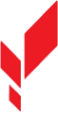 Повышение качества образования на основе признания ведущего приоритета профессионализма педагогических кадров системы образования и построения единого муниципального пространства научно-методического сопровождения профессионального развития педагогических кадров станет возможным, если:
Инновационные площадки сетевого проекта - субъекты НМД
Что уже сделано по проекту
Профессиональные компетенции руководителей образовательных организаций
Метапредметные компетенции учителей и воспитателей ДОУ
Профессиональные и метапредметные компетенции педагогов ДОД
ППК «Как разработать программу развития образовательной организации
ППК «Метапредметные компетенции педагога»
ППК Технологическая компетенция педагога» (запуск)
ППК для учителей-предметников  (Ярославль, Красноярск )
Проведена диагностика профессиональных компетенций педагогов и руководителей
Организованы курсы повышения квалификации педагогов и руководителей
Разработана и реализуется дорожная карта ФИП РАО
Готовится конкурс программ развития ОО
Материалы ФИП публикуются в журнале «Столичное образование»
Формируется ЦОС МС НМС на базе экоплатформы «ЭРАСКОП»
Опрос о состоянии постдипломного сопровождения и закрепления в профессии молодых педагогов
Организовано проектирование индивидуальных программ, планов, маршрутов профессионального развития педагогических кадров (ДОД)
Проводятся конференции, форумы, семинары
Диагностика профессиональных компетенций руководителей образовательных организаций
Тест на оценку профессиональных компетенций руководителя составлен в соответствии с требованиями профессионального стандарта «Руководитель образовательной организации (управление дошкольной образовательной организацией и общеобразовательной организацией)» (утв. Минтруда от 19 апреля 2021 г. N 250н),
Шкала оценки
Тест содержит 4 кейса в соответствии ПС «Управление общеобразовательной организацией»:
Уровень владения руководителей образовательных организаций профессиональными компетенциями
Результаты освоения метапредметных компетенций учителями г. Якутска
Диагностика профессиональных и метапредметных компетенций педагогов ДОД г. Якутска
Тест составлен в соответствии с требованиями ПС «Педагог дополнительного образования детей и взрослых »
Средние баллы освоения метапредметных компетенций педагогов ДОД ()
Средние баллы освоения профессиональных  компетенций педагогов ДОД (266 педагогов ДОД)
Опрос по проблеме постдипломного сопровождения молодых педагогов г. Якутска (109 чел.)
Что предстоит сделать?
концепция построения МС НМС профессионального развития педагогических кадров;
 программа мониторинга процесса повышения качества образования средствами построения МС НМС развития педагогических кадров;
 пакет диагностических материалов для отслеживания качества образования и повышения профессионального мастерства педагогических работников;
 пакет программ и технологий повышения квалификации управленческих команд образовательных организаций, как  субъектов НМД;
программы развития образовательных организаций, как субъектов НМД в рамках МС НМС; 
 пакет нормативно-правовых документов, обеспечивающих построение МС НМС и обновления деятельности образовательных организаций-субъектов НМД;
 повышение качества образования средствами построения МС НМС;
создание цифровой образовательной среды МСО
 проведение конференций, семинаров, круглых столов, распространение результатов проекта
Результат реализации проекта:
будут созданы новые условия для повышения качества образования в процессе построения МС НМС профессионального развития педагогических работников и управленческих кадров посредством признания ведущего приоритета профессионализма педагогических кадров, формирования субъектной позиции образовательных организаций, становления их субъектами научно-методической деятельности, объединенными в единую интегрированную образовательную сеть
Спасибо за внимание!
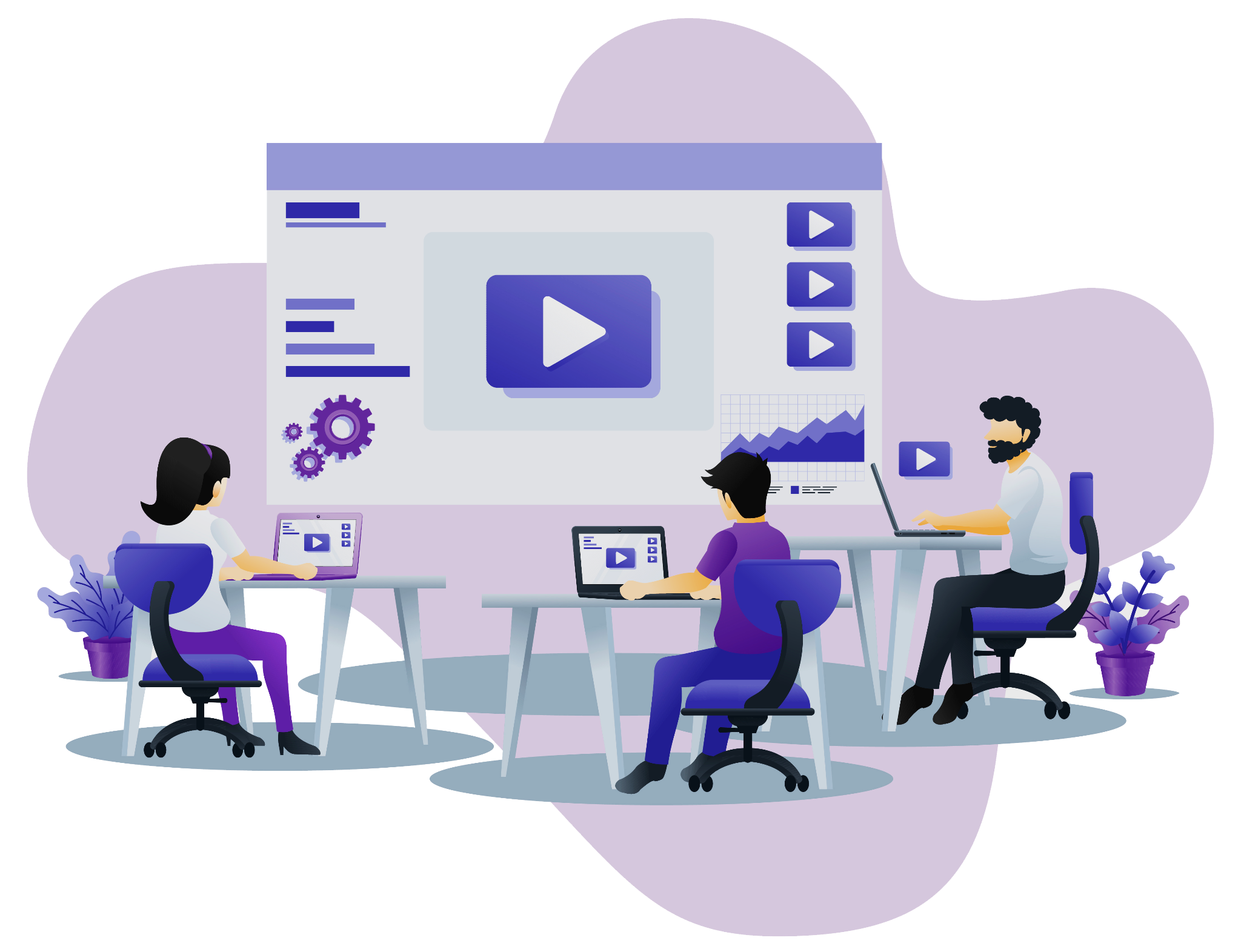 Золотарева Ангелина Викторовна, 
д.п.н., профессор
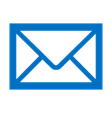 ang_gold@mail.ru
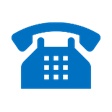 +7-910-977-04-05